WELCOME TO 
ST. ANDREW’S COLLEGE OF ARTS, SCIENCE AND COMMERCE, BANDRA(W), MUMBAI-50
St Andrew's College of Arts, Science and Commerce Orientation 2024-2025
ORIENTATION 
 2024-2025
St Andrew's College of Arts, Science and Commerce  Orientation 2024-2025
COLLEGE CREST AND MOTTO
St Andrew's College of Arts,  Science, and Commerce Orientation 2024-2025
COLLEGE VISION
A commitment to guide our students to achieve excellence through holistic education
St Andrew's College of Arts, Science and Commerce
Orientation 2024-2025
COLLEGE 
MISSION
To mould students to be morally upright, socially committed and spiritually inspired, by Christian principles, to be responsible citizens of India and the world.
 To enable students realise their full potential in academic, cultural and sporting pursuits.
 To foster a scientific temper and encourage students to adopt a rational approach to solve problems.
St Andrew's College of Arts,  Science and Commerce Orientation 2024-2025
COLLEGE 
MISSION
To empower students to be good leaders who will spread the light  of knowledge,  harmony and equality in all spheres of life.

To equip students with the required knowledge and skills to face the challenges of the real world
St Andrew's College of Arts, Science , and Commerce Orientation 2024-2025
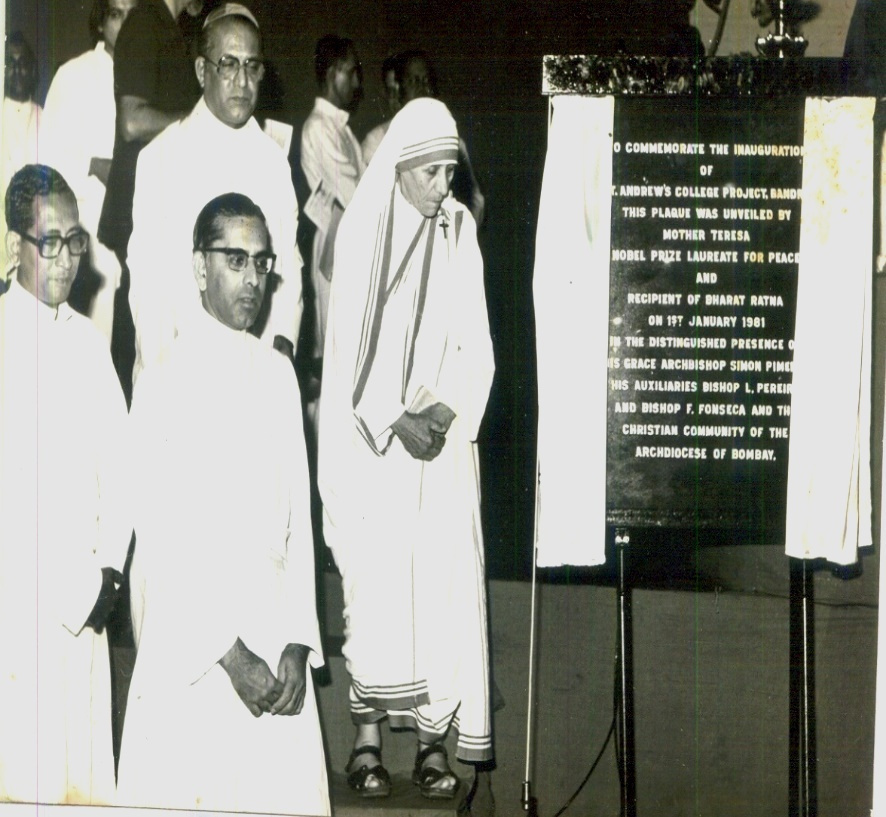 BLESSED BEGINNINGS-
 1 JANUARY 1981
NOBEL LAUREATE MOTHER TERESA UNVEILS THE PLAQUE
St Andrew's College of Arts, Science and Commerce
Orientation 2024-2025
BLESSED BEGINNINGS-
 5 MARCH 1984
SETTING A FIRM FOUNDATION -
Simon Cardinal Pimenta and Msgr. Nereus Rodrigues
St Andrew's College of Arts, Science and Commerce Orientation 2024-2025
1 JUNE 1986
Third Floor 1999-2000
Fourth Floor 2003-2004
Completion of 18 classrooms ground plus  two floors
WE HAVE GROWN.. FLOOR BY FLOOR,
 BUILDING BY BUILDING
St Andrew's College of Arts, Science and Commerce
Orientation 2024-2025
Rev. Fr. Aniceto Pereira
Trustee (Acting Rector)
Rev. Fr. Clarence Fonseca
Managing Trustee
Advocate Joaquim Reis
Trustee
CHAIRMAN OF BOARD OF TRUSTEES
His Eminence Oswald Cardinal Gracias
OUR MANAGEMENT
St Andrew's College of Arts, Science, and Commerce  Orientation 2024-2025
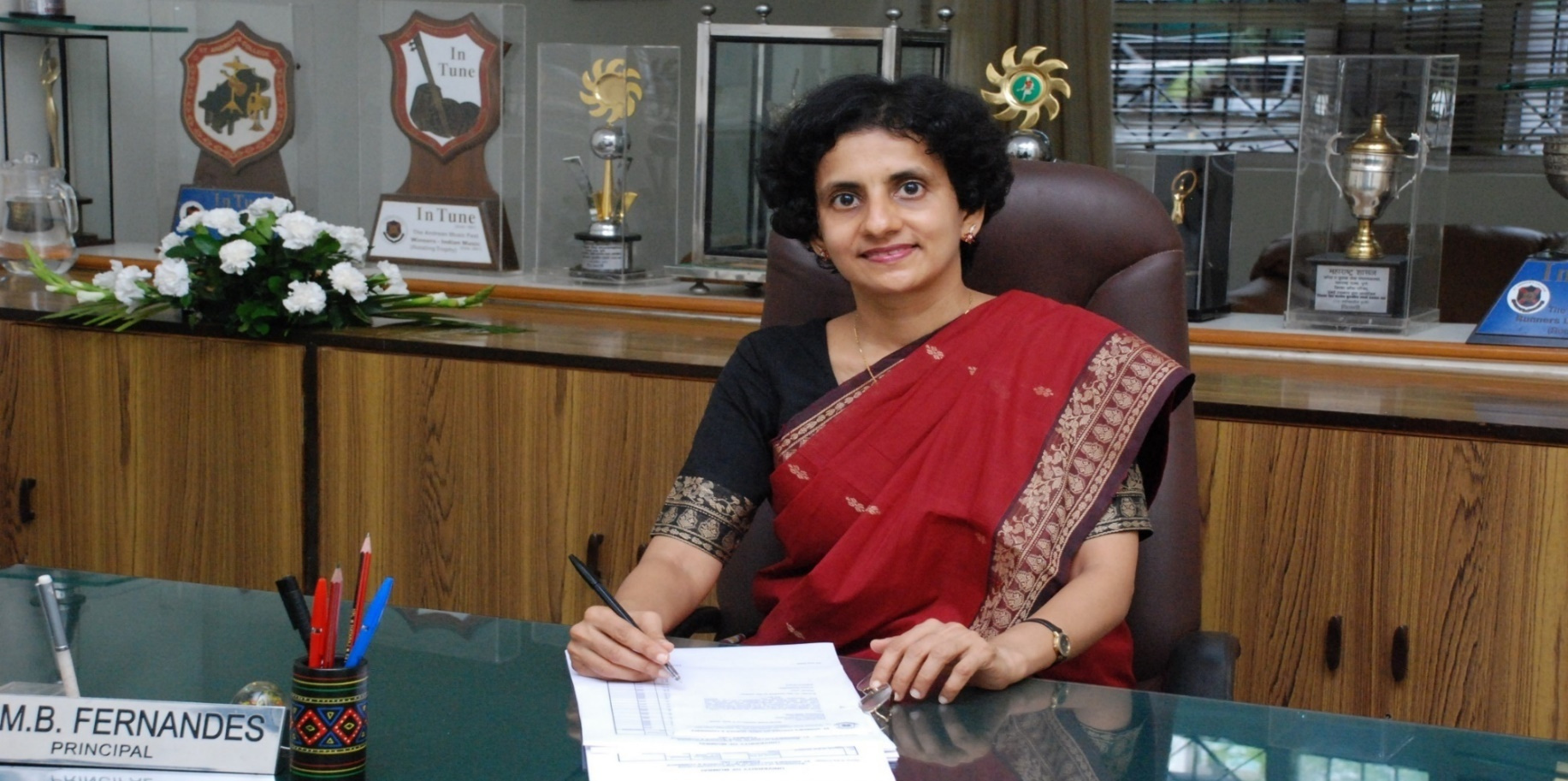 OUR PRINCIPAL
PROF. (DR). MARIE B. FERNANDES
St Andrew's College of Arts, Science , and Commerce Orientation 2023-2024
DR. SUSAN LOBO
VICE PRINCIPAL- AIDED SECTION
DR. SHARON GOSALVES-DURHAM
VICE PRINCIPAL-SFC
OUR VICE PRINCIPALS
St. Andrew's College of Arts, Science, and Commerce Orientation 2024-2025
RECOGNITION
In the fourth cycle of NAAC accreditation, 
St. Andrew's College was awarded 3.35 CGPA A+
St Andrew's College of Arts, Science, and Commerce
 Orientation 2024-2025
DISTINCTIVE FEATURES OF NEP
Multidisciplinary
4 years Honours and Honours with Research Degree
22 Credits per semester 
Multiple Entry and Exit 
Credits for all student activities:-curricular, extra-curricular and co-curricular
Students can earn credits from multiple institutions to aid navigation across institutions through adoption of ACADEMIC BANK OF CREDITS
Vocational and Skill Courses now integrated into the main stream:- Skill enhancement through VSEC is related to the Major subject
Opening of Indian Knowledge System (IKS) Courses- a defining feature of NEP 2020
  Inclusion of Value-based dimension:-Universal human values for global citizenship. 
  Promotion of Indian Languages:-Communication skills in English for personal growth, learning cultural moorings of our country,  study materials in local languages
St. Andrew's College of Arts, Science, and Commerce Orientation 2024-2025
DISTINCTIVE FEATURES OF NEP
Multidisciplinary
4 years Honours and Honours with Research Degree
22 Credits per semester 
Multiple Entry and Exit 
Credits for all student activities:-curricular, extra-curricular and co-curricular
Students can earn credits from multiple institutions to aid navigation across institutions through adoption of ACADEMIC BANK OF CREDITS
Vocational and Skill Courses now integrated into the main stream:- Skill enhancement through VSEC is related to the Major subject
Opening of Indian Knowledge System (IKS) Courses- a defining feature of NEP 2020
  Inclusion of Value-based dimension:-Universal human values for global citizenship. 
  Promotion of Indian Languages:-Communication skills in English for personal growth, learning cultural moorings of our country,  study materials in local languages
St. Andrew's College of Arts, Science, and Commerce Orientation 2024-2025
NEP STRUCTURE FOR F.Y. B.A
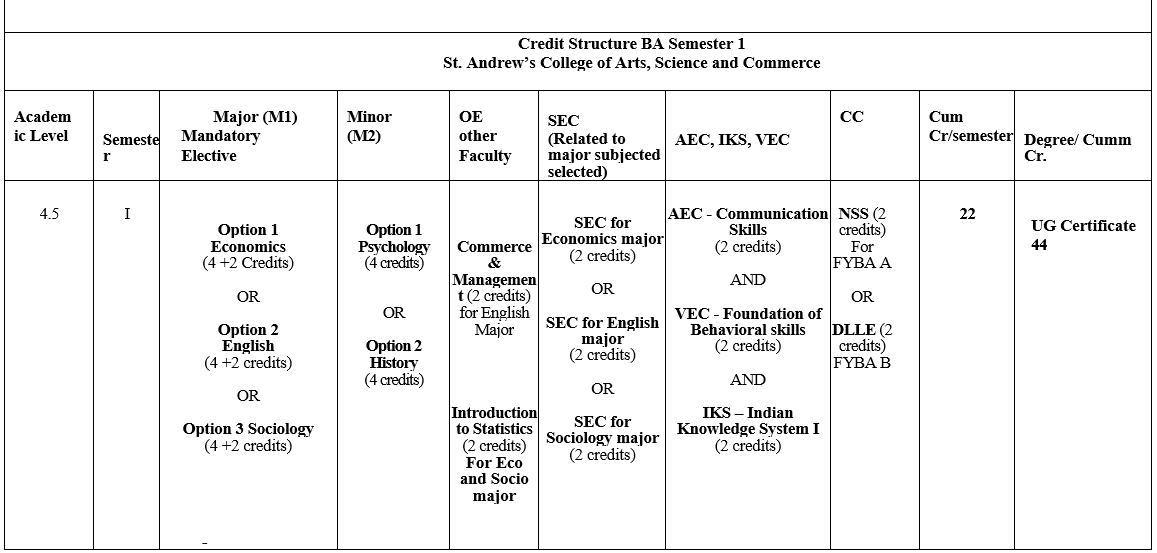 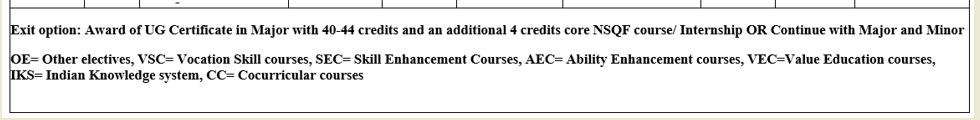 NEP STRUCTURE FOR F.Y. B.Com
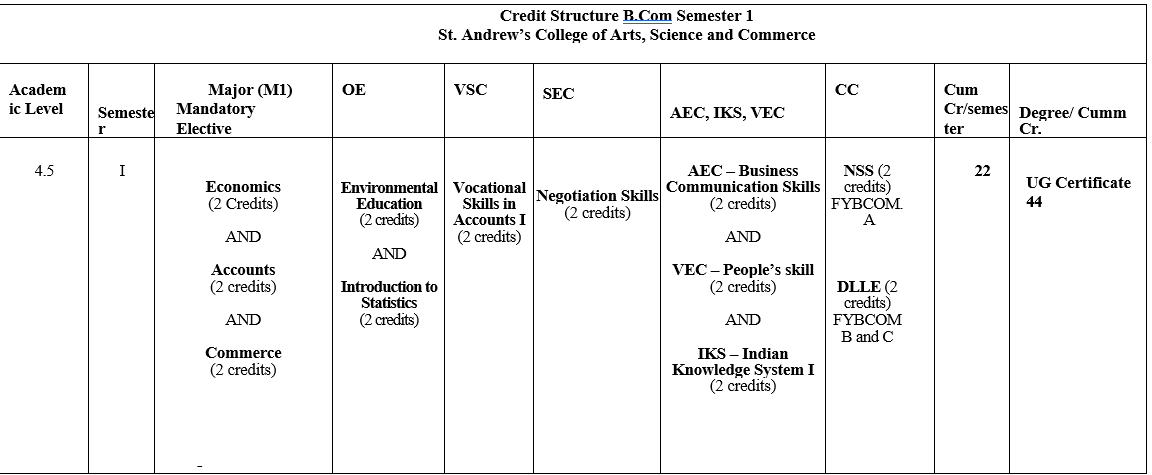 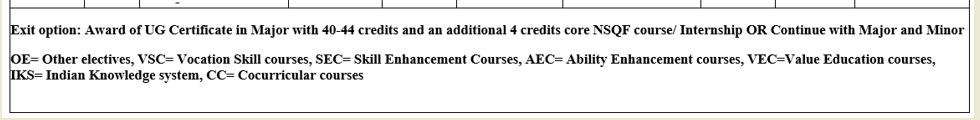 LET’S LEARN MORE: CERTIFIED COURSES
1. Adv Excel with PowerBI & AI Tools 
2. ⁠Advance GST Accounting with Tally Prime 
3. ⁠Digital Marketing with Social Media Marketing
4. Personal Financial Planning & Wealth Management
5. Design Thinking 
6. AI Tools and Its Use Cases
7. Social Media Marketing
8. Ethical Hacking & Cybersecurity
9. Fintech and BlockChain
10. Instructional Design & Learning and Development Expert
11. HR Operations with Power Business Intelligence (BI)
12. Introduction to French Language and Business Communication
13. Business Analytics for Finance and Marketing
St. Andrew's College of Arts, Science, and Commerce Orientation 2024-2025
SCHOLARSHIPS FOR BRILLIANT STUDENTS
The Grenville & Vinita Solomon Academic Scholarship (2022-23)

Prof. Maewest Dias Endowment Scholarship (2022-23)
GET AWARDED 
FOR STUDYING
COLLEGE SCHOLARSHIPS DEGREE 
Scholarships, Prizes, Freeships
GOVERNMENT
Minority Scholarship
FOR DETAILS VISIT THE 
COLLEGE WEBSITE AND PROSPECTUS
St Andrew's College of Arts, Science, and Commerce
 Orientation 2024-2025
MENTORING
FOR DETAILS CONTACT YOUR CLASS TEACHER
St Andrew's College of Arts, Science, and Commerce
 Orientation 2024-2025
INFRASTRUCTURE
Our classrooms are equipped with white boards and  overhead projection facilities
St Andrew's College of Arts, Science, and Commerce
 Orientation 2024-2025
INFRASTRUCTURE
Electronics Laboratory
Computer  Laboratories
St Andrew's College of Arts, Science, and Commerce Orientation 2024-2025
AV ROOM
St Andrew's College of Arts, Science, and Commerce
 Orientation 2024-2025
LIBRARY
Timings : 
7.30 a.m. to 5.00 p.m. 
  Monday to Saturday
St Andrew's College of Arts, Science, and Commerce Orientation 2024-2025
LIBRARY
- Couch Corner
- Circulation Counter
St Andrew's College of Arts, Commerce and Science Orientation 2023-2024
LIBRARY
Language Lab
Multimedia Library
St Andrew's College of Arts, Commerce and Science Orientation 2023-2024
COMMON ROOMS
St Andrew's College of Arts, Science, and Commerce
 Orientation 2024-2025
GYMKHANA
(Outdoor Sports)
St Andrew's College of Arts, Science, and Commerce Orientation 2024-2025
GYMNASIUM
St Andrew's College of Arts, Science, and Commerce
 Orientation 2024-2025
AUDITORIUM
THE OFFICE
St Andrew's College of Arts, Science, and Commerce
 Orientation 2024-2025
PHOTOCOPY COUNTER
St Andrew's College of Arts, Science, and Commerce
 Orientation 2024-2025
STAFF 
ROOMS
St Andrew's College of Arts, Science, and Commerce
 Orientation 2024-2025
HD CCTV CAMERAS
St Andrew's College of Arts, Science, and Commerce
 Orientation 2024-2025
CHAPEL
St Andrew's College of Arts, Science, and Commerce Orientation 2024-2025
UNIVERSITY OF MUMBAI  Ordinance with effect from 2014-15
As per O.6086 
Every bonafide learner shall be allowed to keep terms for the given semester in a programme of her/his enrolment, 
only if s/he fulfills at least seventy five percent (75%) in EACH SUBJECT
ATTENDANCE
The Attendance Committee ensures that
Attendance records are maintained. 
 Warning letters are issued every semester 
  Attendance records are displayed on the college notice board and college website
St Andrew's College of Arts, Science, and Commerce
 Orientation 2024-2025
The defaulting student and parent/guardian will be called.

Consequences will be made clear and the student will be encouraged to comply with the requirement of the attendance.

At the end of the semester, the list of students who are not allowed to keep terms will be displayed.

In-Charge of Examinations / the Controller of Examinations will be intimated to withdraw the examination forms of such defaulters.
ATTENDANCE 
 
  DEFAULTERS
St Andrew's College of Arts, Science, and Commerce
 Orientation 2024-2025
10 DAYS BEFORE 
THE COMMENCEMENT OF 
THE SEMESTER END EXAMINATION 
DEFAULTING LEARNERS 
WILL BE INTIMATED THAT
THEIR EXAMINATION FORMS 
HAVE BEEN WITHDRAWN
ATTENDANCE
DEFAULTERS
St Andrew's College of Arts, Science, and Commerce
 Orientation 2024-2025
SEMESTER END EXAMINATIONS AND 
     A.T.K.T. EXAMINATIONS WILL BE CONDUCTED 
     AS PER INSTRUCTIONS OF THE UNIVERSITY OF MUMBAI.  

THE TIMETABLE WILL BE DISPLAYED  AS PER INSTRUCTIONS OF THE UNIVERSITY OF MUMBAI.

KEEP IN TOUCH WITH THE COLLEGE WEBSITE AT ALL TIMES
SCHEDULE OF EXAMINATIONS
St Andrew's College of Arts, Science, and Commerce
 Orientation 2024-2025
Make sure that there are no books, bits of paper, etc., in your possession or on your desk or in the vicinity of your desk.

Make sure that your mobiles are not with you in the examination hall.

Do not speak or communicate in any manner with any other candidate during the examination.

Do not exchange writing materials, calculators etc. with neighbouring candidates.
Before the commencement of an examination, students must
St Andrew's College of Arts, Science, and Commerce
 Orientation 2024-2025
Students caught trying to copy or found copying during the examinations will be dealt with as per Ordinance No. 5050 (University of Mumbai) by the Unfair Means Committee.

A student found guilty of using unfair means will lose a full academic year.
UNFAIR MEANS
St Andrew's College of Arts, Science, and Commerce
 Orientation 2024-2025
RESULTS
 INTERPRETATION OF GRADES FOR COURSES
St Andrew's College of Arts, Science, and Commerce
 Orientation 2024-2025
RESULTS
 INTERPRETATION OF GRADES FOR COURSES
St Andrew's College of Arts, Science, and Commerce
 Orientation 2024-2025
RESULTS- 
INTERPRETATION OF OVERALL  GRADE TABLE

SGPA

The final grade earned by a learner at the end of three years in college is a cumulative grade point average of all 
six Semester Grade Point Averages (SGPAs).
St Andrew's College of Arts, Science, and Commerce
 Orientation 2024-2025
Verification : Students can request the office to check the marks 

Photocopy  : Students can ask for a copy of the assessed answer booklet

Revaluation :  Can be requested before or after asking for a  photocopy if the student feels s/he deserved more  marks

***Applications must be submitted to the office within 7 days 
    of declaration of results
RESULTS- VERIFICATION, PHOTOCOPY, REVALUATUON
St Andrew's College of Arts, Science, and Commerce
 Orientation 2024-2025
With effect from 2015-16 
All semester internal assessment and semester end examinations are conducted in every Semester.

Thus if a student fails in some/all papers in Semester I /III s/he can appear for these papers when the Semester II/ IV exams are conducted.

Similarly, if a student fails in Semester II /IV examinations s/he can appear for these papers in the following Semester.
WHEN ARE A.T.K.T. EXAMINATIONS CONDUCTED ?
St Andrew's College of Arts, Science, and Commerce
 Orientation 2024-2025
Students should keep in touch with the college notice boards and website for exam related information.

Students should report to the examination hall on time.

Students must carry their identity card and hall ticket.

Students must collect their hall ticket and results from the office on the date and time specified.
St Andrew's College of Arts, Science, and Commerce Orientation 2024-2025
•Inform the office one week in advance of exams if you need concession as an LD /physically challenged student. 

•DO NOT INDULGE IN UNFAIR PRACTICES DURING EXAMINATIONS

•Follow notifications on the college website at all times
St Andrew's College of Arts, Science, and Commerce  Orientation 2024-2025
Minimum 75 % attendance in all subjects in all semesters.

A good academic record in all six semesters.

Good conduct.

Active  participation in co-curricular and extra-curricular activities conducted by the college, especially those that are relevant to the course or job you are applying for.

 Completion of at least two courses during your years of study in this institution. The courses could be - 

Certificate Courses conducted by the college
OR
 Courses conducted by portals such as MOOC, Coursera, or Swayam
LETTER OF RECOMMENDATION ELIGIBILTY CRITERIA:


ALL OF THE FOLLOWING ARE NECESSARY
St Andrew's College of Arts, Science, and Commerce
 Orientation 2024-2025
TRAINING & PLACEMENT CELL
The Training and Placement Cell seeks to provide a platform for students to find the right job.
For more details visit the college website:
https://placementcell2.wixsite.com/standrewscollege
St Andrew's College of Arts, Science, and Commerce Orientation 2024-2025
SPECIAL CELLS:
ANTI- RAGGING CELL
To ensure zero ragging on campus,
our college abides by rules and regulations as per Section 6.2 of Mumbai University.
St Andrew's College of Arts, Science, and Commerce
 Orientation 2024-2025
University Women Development Cell set up in response to the Vishaka judgment passed by the Supreme Court in 1997

OBJECTIVES:
-- To sensitise students to the issues related to gender with specific reference to sexual harassment at the work place and its legal implications

-- To promote the well being of all female students and staff members and create a gender sensitised community on campus.

-- To form an Internal Complaints Committee (ICC) to scrutinise complaints received.
COLLEGE 
WOMEN 
DEVELOPMENT
 CELL
St Andrew's College of Arts, Science, and Commerce  Orientation 2024-2025
This includes eve teasing,                                 
verbal harassment (in the form of comments, jokes, text messages etc) of a sexual nature.

Unwanted touching or physical contact.

Cyber bullying ( text message, emails, photos which are sexual in nature, showing pornographic films)
SEXUAL HARASSMENT COMPLAINTS WILL BE DEALT BY THE ICC (INTERNAL COMPLIANTS COMMITTEE)
Complaints can be reported orally or in writing to the concerned class teacher, and will then be forwarded to the Internal Complaints Committee.
.
Serious offences will be registered as Police complaints
St Andrew's College of Arts, Science, and Commerce  Orientation 2024-2025
STANDING COMMITTEE ON RESERVATIONS
St. Andrew’s College has
a portal for reporting complaints on caste based discrimination to prevent discrimination on the basis of caste.
St Andrew's College of Arts, Science, and Commerce Orientation 2024-2025
Total Collection : 46500+ 
     Reference books, text books and rare books 

Journals 24   
 Subject specific research type information

Magazines 17
    For general information

English newspapers 05 
    For current information of daily happenings

E-Resources -  CD & VCD (movies, play) 

N-list Database for E-journals, E-books & E-database
RESOURCES OF THE LIBRARY
St Andrew's College of Arts, Science, and Commerce Orientation 2024-2025
Students have a special Orientation by the Librarian for all matters related to the library including the following:

 ACCESS TO THE ONLINE LIBRARY CATALOGUE TO KNOW YOUR LIBRARY COLLECTION
 
INSTITUTIONAL REPOSITORY

MOODLE - 
 QUESTION PAPER REPOSITORY & SYLLABUS

USEFUL LINKS

 LIBRARY SERVICES
LIBRARY SERVICES
St Andrew's College of Arts, Science, and Commerce  Orientation 2024-2025
Library Best User Award
for students based on library performance.
LIBRARY BEST USER AWARD
St Andrew's College of Arts, Science, and Commerce Orientation 2024-2025
Use of cell phones is strictly prohibited in the library

Absolute silence is required in the library. 

Eatables are not allowed inside the library

Exchange of I-Card or Library card is not allowed.

If any book is lost the borrower is liable to replace it.

A late fee of Rs.1 per day per book shall be charged for those who fail to return the book on the due date.

Reading material like reference books / question papers / newspapers / syllabus  etc  issued on the Reading Room card should be returned on the same day.
THINGS TO REMEMBER IN THE LIBRARY
St Andrew's College of Arts, Science, and Commerce Orientation 2024-2025
CO - CURRICULAR AND EXTRA CURRICULAR ACTIVITIES
St Andrew's College of Arts, Science, and Commerce
 Orientation 2024-2025
EVERY DEPARTMENT HAS AN ASSOCIATION THAT ORGANISES ACTIVITIES THROUGHOUT THE ACADEMIC YEAR….
1. English Association
2. Commerce Circle
3. Sociology Association 
4. Economics Association 
5. Psychology Team
6. History Association
7. Accountancy Association
St Andrew's College of Arts, Science, and Commerce Orientation 2024-2025
THE ANDREAN STUDENTS' LEAGUE
The ASL is the Students’ Council of St. Andrew’s College.
The motto  of the ASL   -   ‘To Lead, To Serve’.
St Andrew's College of Arts, Science, and Commerce Orientation 2024-2025
CAMPUS COUNSELLOR
MS. KIMBERLY LOBO

AVAILABLE ON THE 4TH FLOOR
MONDAY AND FRIDAY
9 AM - 3 PM
St Andrew's College of Arts, Science, and Commerce  Orientation 2024-2025
DRESS CODE
Students are required to follow the College Dress Code at all times.
Disciplinary action will be taken against students who do not follow the dress code.
St Andrew's College of Arts, Science, and Commerce Orientation 2024-2025
Switch off the lights and fans when not in use
Keep the campus college clean
St Andrew's College of Arts, Science, and Commerce
 Orientation 2024-2025
...and as we conclude,
its not all work and no play at 
St. Andrew’s!
We encourage our students to hone their skills, co-curricular and extra-curricular talents with the many events and celebratory days organised.
St Andrew's College of Arts, Science, and Commerce Orientation 2024-2025
This presentation was prepared by 

Dr. Kashmira Mody (Department of Economics)


Dr. Susan Lobo (Department of English)
Naomi Rebello (TYBA)
Joanna Fernandes (TYBA)
Joiya Saamya (TYBA)
St Andrew's College of Arts, Science, and Commerce Orientation 2024-2025
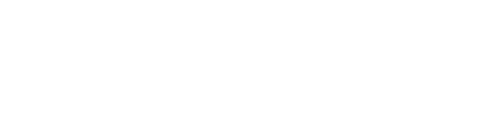 St Andrew's College of Arts, Science, and Orientation 2024-2025